UV CTcP Conventional, Thermal & FLEXO
Computer To Plate Systems
Najnovija tehnološka dostignuća 
industrije CTP uređaja
www.cron.com.hr
www.cron.rs
[Speaker Notes: Postovane dame I gospodo, zelim da vas pozdravim ispred firm CRON zajedno sa nasom direktorkom Ivanom Dizdarevic. Takodje, zelimo da se zahvalimo organizatoru za poziv na ucesce na ovoj manifestaciji. Nasa tema su tehnoloska dostignuca I industriji CTP uredjaja. Nakon 32 instaliranih uređaja konačno možemo da otvorimo karte I da kažemo zašto je CRON zaista tako dobar.]
UVOD IPREDSTAVLJANJE
Početak rada u oblasti grafičke industrije kroz promociju Apple opreme kao najnovije tehnologije u prepress-u

Početak zastupstva SCITEXImplementacija Scitex tehnologije (skenera i CTF) zajedno sa Apple-om u nonvinsku industriju

Instalacije i servisiranje uređaja svih proizvođača na prostoru EMEAR1700 instalacija tadašnje najnaprednije tehnologije Scitex-CreoScitex-KODAK
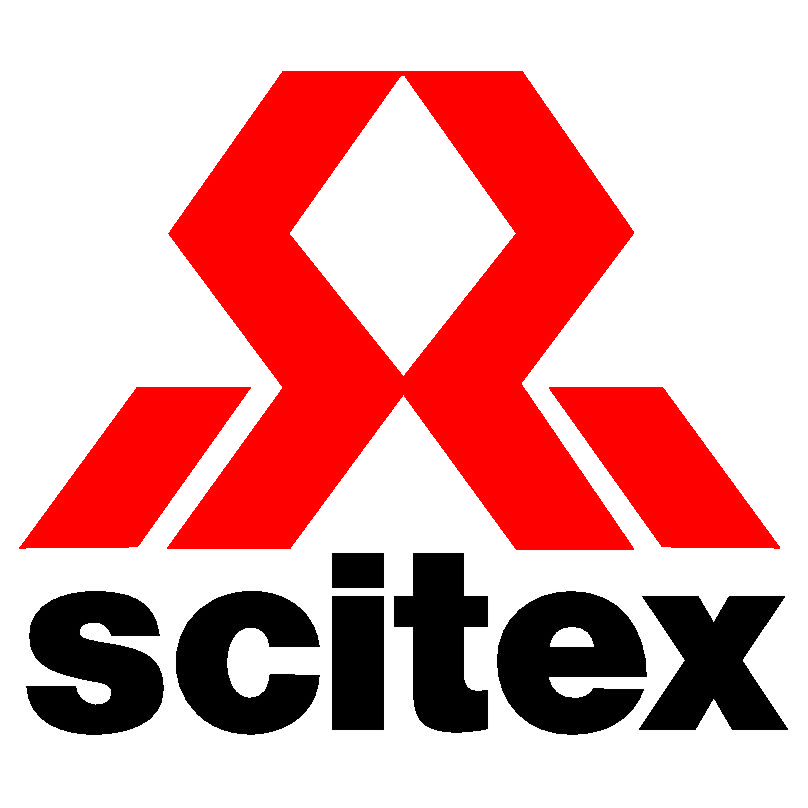 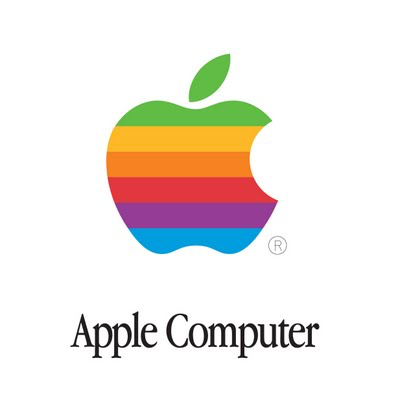 1989.
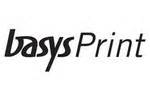 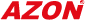 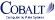 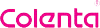 1994.
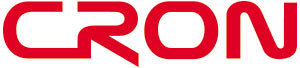 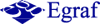 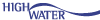 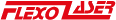 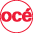 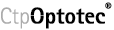 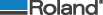 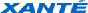 Preko 3000 
instalacija i servisa
/22
2
[Speaker Notes: Ali prvo da se ukratko predstavimo. U graficku industriju smo usli jos davne 1989. godine (28 godina), kroz promociju Apple uredjaja koji su tada predstavljali pocetak digitalizacije procesa pripreme za stampu. Od 1994. godine smo postali zastupnici za Scitex cime je pocela nasa era u domenu uredjaja za izradju stamparske forme. Prvi sistemi su bili implementirani u novinske stamparije sa visokim tirazima I velikom potrebnom za brzinom I fleksibilnoscu. Mozemo se pohvaliti sa preko 3000 istnalacija I izvedenih servisnih intervencija u regionu EMEAR.]
UVOD IPREDSTAVLJANJE
Sve veći pritisak tržišta i konkurencije za smanjenjem cena štampanog proizvoda.
Smanjenje cena
Jedini prostor za dodatno smanjenje troškova i povećanje konkurentnosti je u pripremi štampe I CTP uređajima
POVEĆANJE
KONKURENTNOSTI
Kao najbolje tehnološko rešenje čije inovacije mogu znatno doprineti povećanju konkurentnosti se pokazao CRON
Nakon 23 godine 
iskustva
/22
3
[Speaker Notes: Trenutno stanje na trzistu stampanih materijala, narocito u grani ofseta je takvo da mogu opstati samo oni koji poslove mogu uraditi brzo, kvalitetno I po povoljnoj ceni. U takvoj situaciji smanjenje troskova je jedini nacin da se ostvari profit. Nakon 23 godine iskustva CRON se pokazao kao najbolje tehnolosko resenje za povecanje konkurentnosti u domenu pripreme za stampu.]
KONCEPT CTP i CTcPTEHNOLOŠKE PREDNOSTI
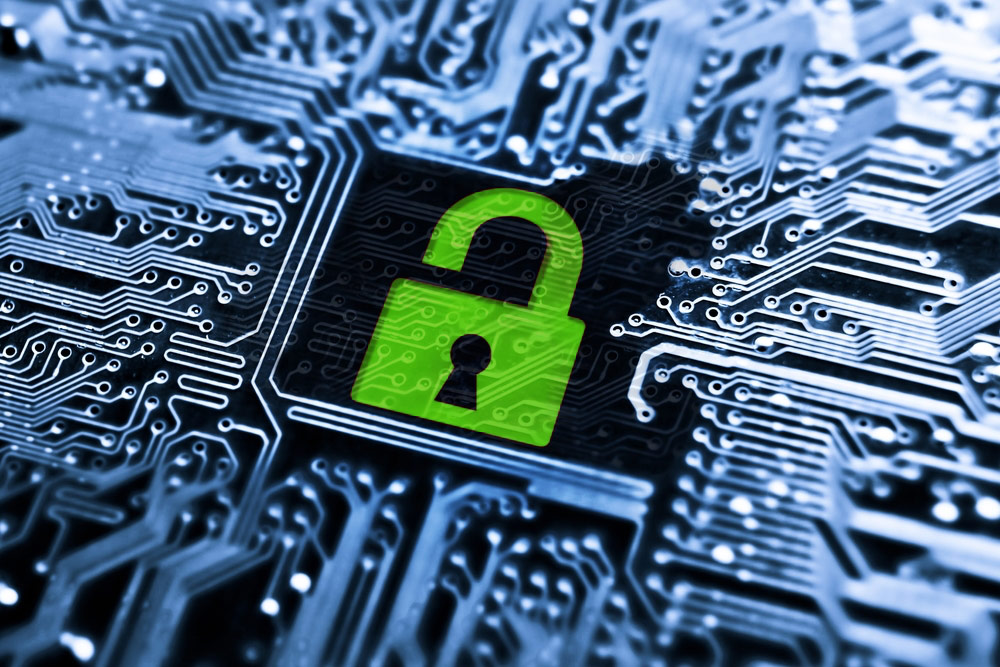 USER FRIENDLY filozofija
Sve opcije i podešavnja su dostupna korisniku. Potpuno kontrola nad parametrima.
PRAVO MODULARNO 
REŠENJE
Mogućnosti naknadnog dodavanja i izmene dodatnih uređaja – autoloadera, procesora, pančeva…
Flexibilno i pouzdano
Osvetljavanje ploča svih proizvođača. Potpuna nezavisnost i sigurnost.
/22
4
[Speaker Notes: User friendly – korsnik moze da pristupi svim podesavanjima, kreiranju profila za razlicite ploce… Pravo modularno resenje I sistem u kojem je moguce naknadno dodavanje komponenti kao I ubrzanje. Takodje, potpuno fleksibilno resenje omogucaca koriscenje I osvetljavanje ploca SVIH proizvodjaca. Potpuna nezavnisnost korisnika u odnosu na trgovce.]
KONCEPT CTP i CTcPTEHNOLOŠKE PREDNOSTI
PRVI ZAISTA MODULARNI SISTEM
CRON
Ostali
Potpuno modularan sistemMogućnost naknadnog Upgrade-a
Definisanje konfiguracije prilikom poručivanja.
BENEFITI 
NOVOG REŠENJA
✔
Jeftin UPGRADE
Povećanje produktivnosti i brzine rada
✔
/22
5
KONCEPT CTP i CTcPTEHNOLOŠKE PREDNOSTI
AUTOMATSKI MOST
CRON
Ostali
BUILT-IN automatski most podesiv za svaku razvijačicu, bilo novu bilo korišćenu
Širok izbor razvijačica
BENEFITI 
NOVOG REŠENJA
✔
Mogućnost brze izmene bez zastoja
Ušteda pri nabavci što utiče na KONKURENTNOST
✔
/22
6
KONCEPT CTP i CTcPTEHNOLOŠKE PREDNOSTI
PRILAGODLJIVO IZLAGANJE PLOČA
CRON
Ostali
Prilagodljivo izlaganje pločareverzno i pravolinijsko
Fiksno - samo jedno
BENEFITI 
NOVOG REŠENJA
✔
Ušteda prostora i moguće pozicioniranje u malim prostorijama
Jednostavna relokacija
✔
/22
7
KONCEPT CTP i CTcPTEHNOLOŠKE PREDNOSTI
JEDAN CTP – 3 RAZVIJAČICE
CRON
Ostali
Automatski izlazni most u svim pravcima, mogucnost 3 razvijacice
Fiksno - samo jedno
BENEFITI 
NOVOG REŠENJA
✔
Fleksibilnost u radu
Povećana produktivnost
✔
/22
8
KONCEPT CTP i CTcPTEHNOLOŠKE PREDNOSTI
UNAPREĐEN KOMPRESOR
CRON
Ostali
Kompresor se nalazi unutar CTP-a
Mora biti eksterni kompresor
BENEFITI 
NOVOG REŠENJA
✔
Ušteda prostora
Jednostavna relokacija
✔
/22
9
KONCEPT CTP i CTcPTEHNOLOŠKE PREDNOSTI
POTPUNO AUTONOMAN CTP
CRON
Ostali
CTP je POTPUNO nezavisan od ostalih elemenata u sistemu
CTP je zavisan od svih elemenata
BENEFITI 
NOVOG REŠENJA
✔
Nema zastoja u proizvodnji
/22
10
[Speaker Notes: U slucaju zastoja bilo kojeg uređaja u sistemu, bilo razvijačice, autoloadera, razvijačice – CTP nastavlja sa radom.]
KONCEPT CTP i CTcPTEHNOLOŠKE PREDNOSTI
MULTI RIP/SERVER koncept
CRON
Ostali
Univerzalni interfejs - USB konekcija između CTP i RIP servera
Namenski, sopstveni interfejs
BENEFITI 
NOVOG REŠENJA
✔
RIP i TIFF Downloader može da se instalira na više PC stanica
Svaki PC može da ima funkciju servera
✔
/22
11
KONCEPT CTP i CTcPTEHNOLOŠKE PREDNOSTI
Poboljšano hlađenje
CRON
Ostali
Tečno hlađenje - antifrizom
Vazdušno hlađenje
BENEFITI 
NOVOG REŠENJA
✔
Brže hlađenje
Stabilan rad
✔
/22
12
KONCEPT CTP i CTcPTEHNOLOŠKE PREDNOSTI
KONSTANTNA KALIBRACIJA
CRON
Ostali
Merenje izlazne snage dioda se meri na bubnju
Jačina zada na izvoru
BENEFITI 
NOVOG REŠENJA
✔
Postignuta konstantna kalibracija i u slučaju nejednakih inteziteta diodaSmanjenje otpada (škarta)
✔
/22
13
[Speaker Notes: Merenjem snage na samom bubnju se dobija najpreciznija vrednost snage lasera koja pada na ploču. Usklđivanjem prema zadatim vrednostima se dobija konstantna kalibracija.]
KONCEPT CTP i CTcPTEHNOLOŠKE PREDNOSTI
NAJVEĆI BROJ REZOLUCIJA
CRON
Ostali
4 UGRAĐENE rezolucije,u rasponu 1200-3600 DPI
Samo 1 ugrađena
BENEFITI 
NOVOG REŠENJA
✔
Novinske štamparije mogu raditi visokokvalitetne poslove, štamparije koje rade sa visokim linijaturama mogu raditi jednostavnije poslove na znatno većim brzinama
/22
14
KONCEPT CTP i CTcPTEHNOLOŠKE PREDNOSTI
JEDNOSTAVNO UBRZANJE CTP-a
CRON
Ostali
Mogućnost nadogradnje lasera
Nemoguća nadogradnja
BENEFITI 
NOVOG REŠENJA
✔
Povećanje brzine postojećeg CTP-a po potrebi
/22
15
[Speaker Notes: Mogućnost nadogradnje lasera u cilju povećanja brzine rada. Ukoliko koristnik uvidi da mu je potrebna veća brzina, to se može jednostavno postići dodavanjem laserskih dioda.]
TEHNOLOGIJA CTcPTEHNOLOŠKE PREDNOSTI
LASERSKE DIODE
CRON
Ostali
ZNAČAJ
U segmentima – po 5, 8 ili cela glava
Pojedinačni pristup svakoj diodi
Nezavisne diode u nizu
Zalemljene ili su u zatvorenoj glavi
Otvorene na konektorima
Jačina zadata na izvoru
Osvetljavanje SVIH UV osetljivih ploča – čak i analognihDuži vek dioda I stabilnost u radu
Jačina 100 mW
70 mW
BENEFITI 
NOVOG REŠENJA
✔
100% iskorišćenje SVIH preostalih dioda u slučaju kvara jedne
/22
16
[Speaker Notes: Kod drugih se bira samo duzi niz]
TEHNOLOGIJA CTcPTEHNOLOŠKE PREDNOSTI
MAGLEV
CRON
Ostali
Laserska glava je na magnetnom polju
Ne postoji slično rešenje
BENEFITI 
NOVOG REŠENJA
✔
Eliminisanje trenja čime se dobila neograničena trajnost
/22
17
[Speaker Notes: Baš kao šangajski voz – Maglev… samo nema toliko uticaja na brzinu ali ima izuzetan utican na smanjenje održavanja.]
TEHNOLOGIJA CTcPTEHNOLOŠKE PREDNOSTI
USER FRIENDLY – sve je otključano
CRON
Ostali
Otključan laser
Zaključan laser
BENEFITI 
NOVOG REŠENJA
✔
Korisnik sam može da kalibriše CTP za bilo koje ploče, bilo kog proizvođača. Tako kreira sopstvene profile čime štedi na brzini i trošku servisa.
/22
18
[Speaker Notes: Laser je otključan kako bi korisnik sam mogao da kreira svoje profile. Nema razloga da zove servis da bi kreirao profil za svaku novu marku ploče.]
SERVIS I PODRŠKATEHNOLOŠKE PREDNOSTI
Servis i održavanje – BESPLATNI tokom garancije 3 godine
CRON
Ostali
Nema
Besplatan servis
Nema
Osnovni i potrošni delovi se dobijaju u mašinu za samougradnju
BENEFITI 
NOVOG REŠENJA
✔
Ušteda novca i vremena
✔
Nezavisnost od servisera
/22
19
[Speaker Notes: BESPLATAN servis]
KOMPLETNA PONUDASVE TEHNOLOGIJE
KOMPLETAN IZBOR SVIH TEHNOLOGIJA
CRON
Ostali
UVCTcP
Samo 1 ili 2 tehnologije
Thermal
FLEXO
Sertifikovan servis za sve tehnologije3 servisne ekipe, 24/7
/22
20
[Speaker Notes: Sve tehnologije]
EKONOMSKA KALKULACIJAPRIMER
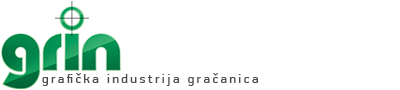 CASE STUDY
/22
21
NAJNOVIJA TEHNOLOŠKA DOSTIGNUĆAU CTP INDUSTRIJI
Hvala na pažnji!
/22
22